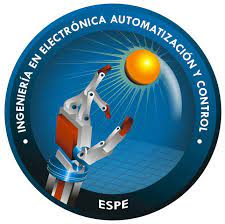 UNIVERSIDAD DE LAS FUERZAS ARMADAS - “ESPE”


DEPARTAMENTO DE ELÉCTRICA, ELECTRÓNICA Y TELECOMUNICACIONES 
CARRERA DE INGENIERÍA EN ELECTRÓNICA, AUTOMATIZACIÓN Y CONTROL


INGENIERÍA DE CONCEPTO, BÁSICA Y DE DETALLE PARA LA IMPLEMENTACIÓN DE UNA CÉLULA ROBOTIZADA DESTINADA AL MANEJO Y TRANSPORTE DE TANQUES CERÁMICOS DE INODOROS


AUTOR: JEISON ESTIVEN PIÑA GUAMÁN


DIRECTOR: ING. OSWALDO ALEXANDER IBARRA JÁCOME
VERSIÓN: 1.1
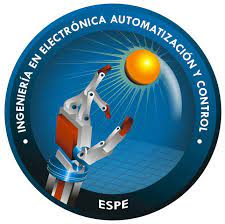 Agenda
2
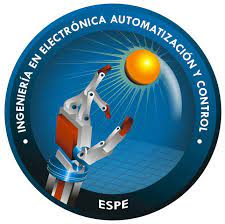 Introducción
Antecedentes
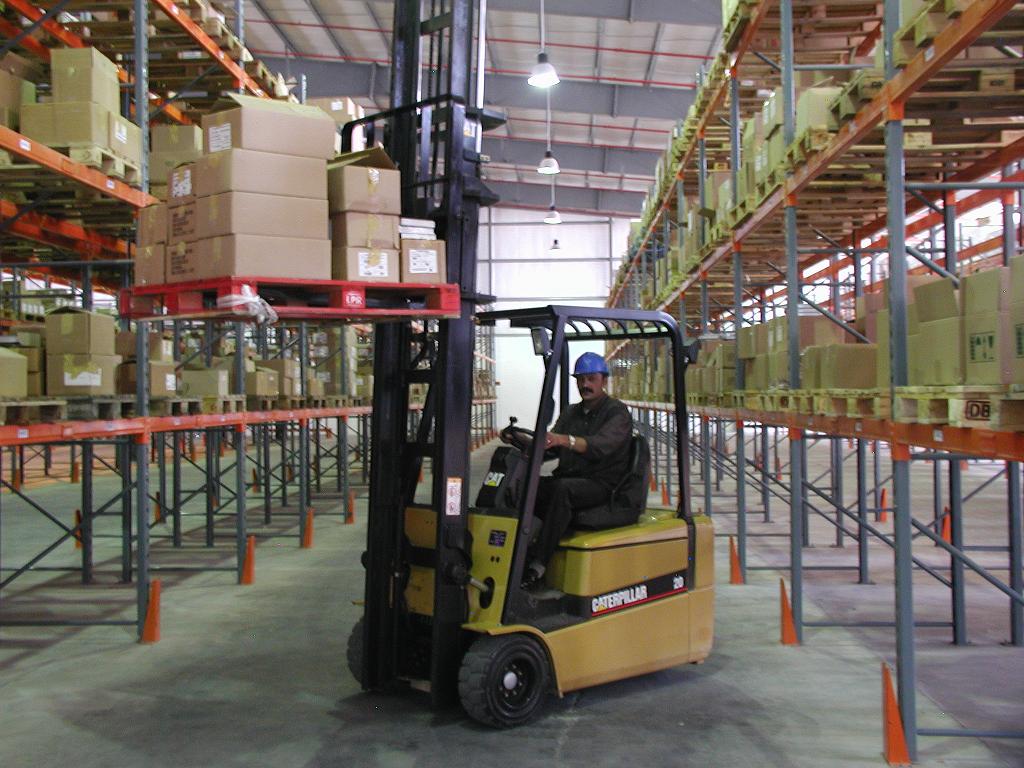 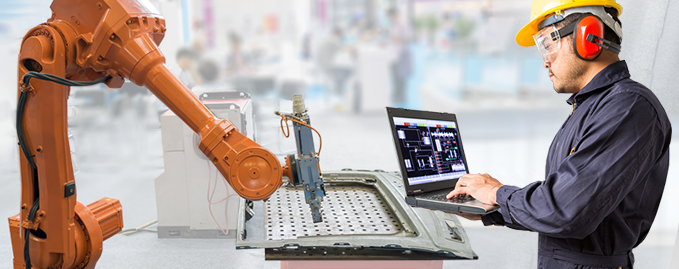 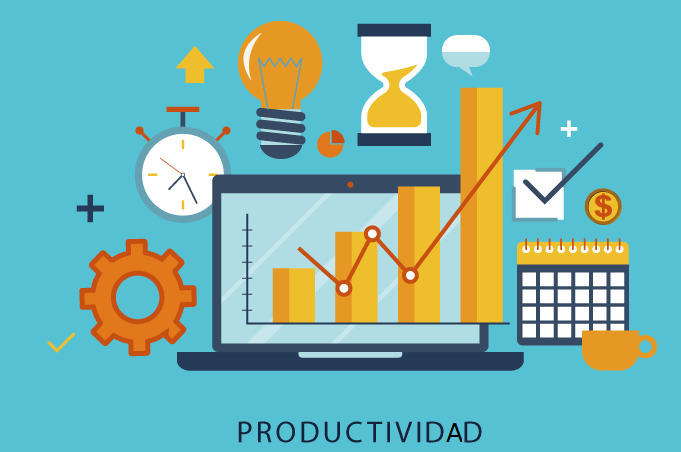 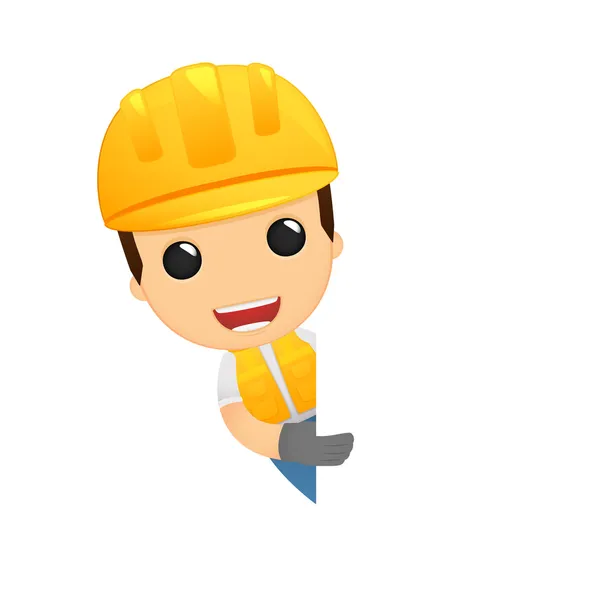 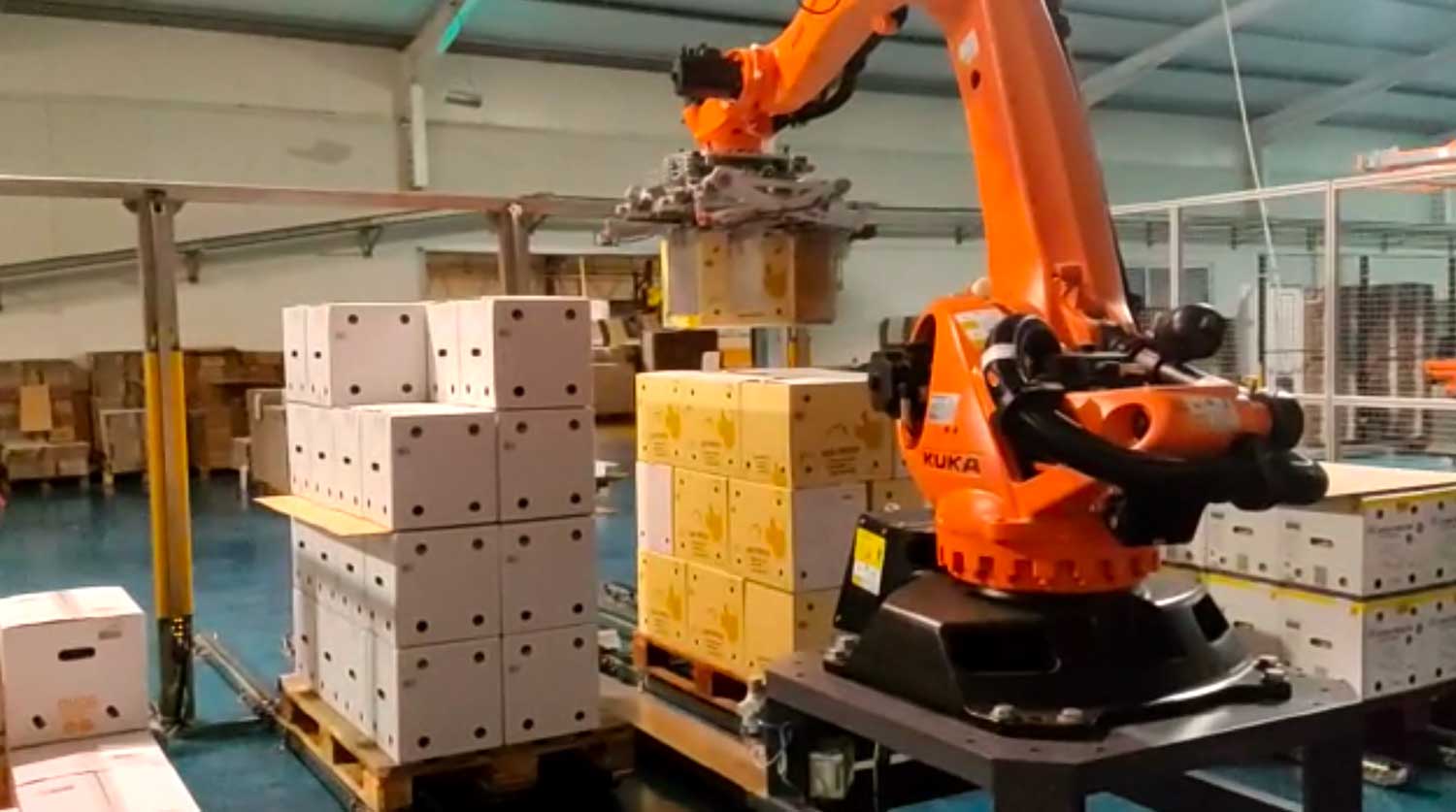 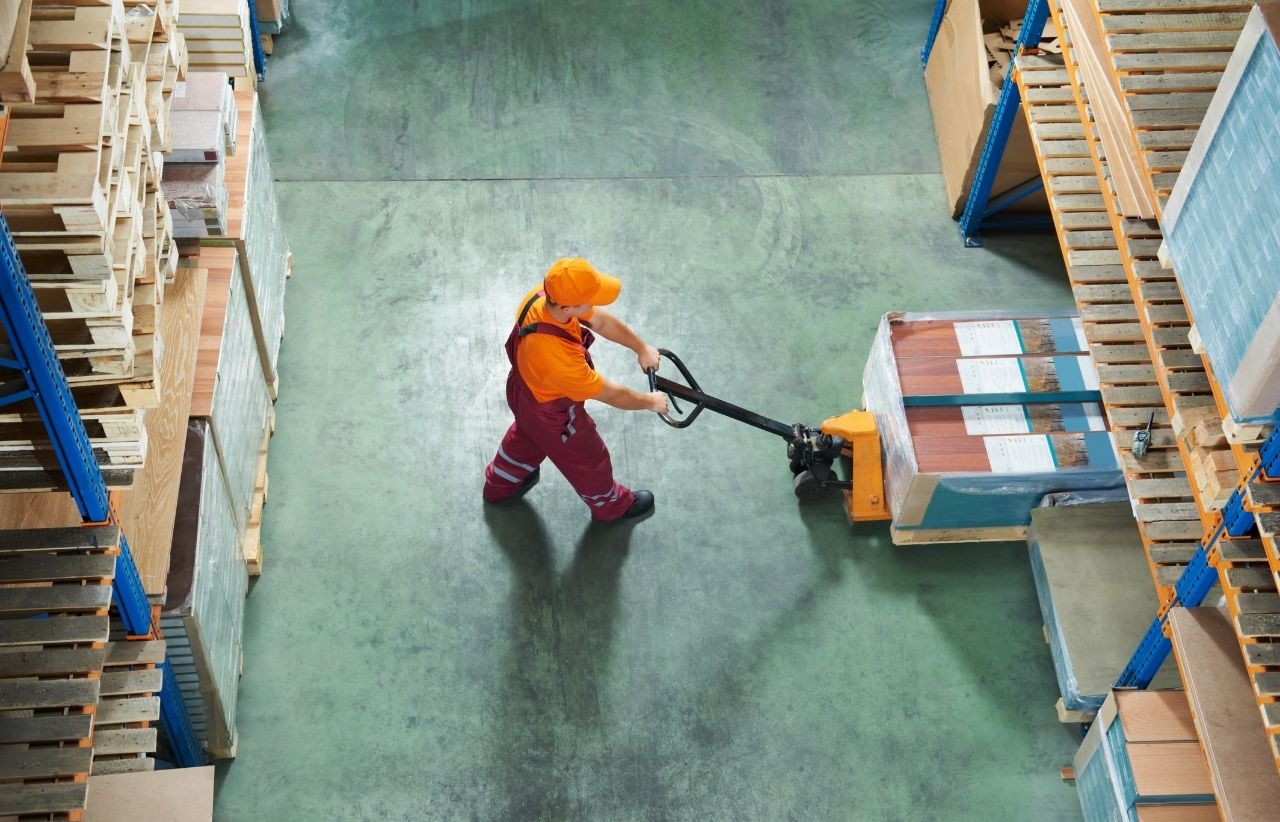 3
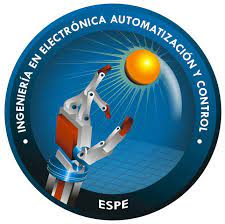 Introducción
Justificación
Necesidades
Industrias Actuales
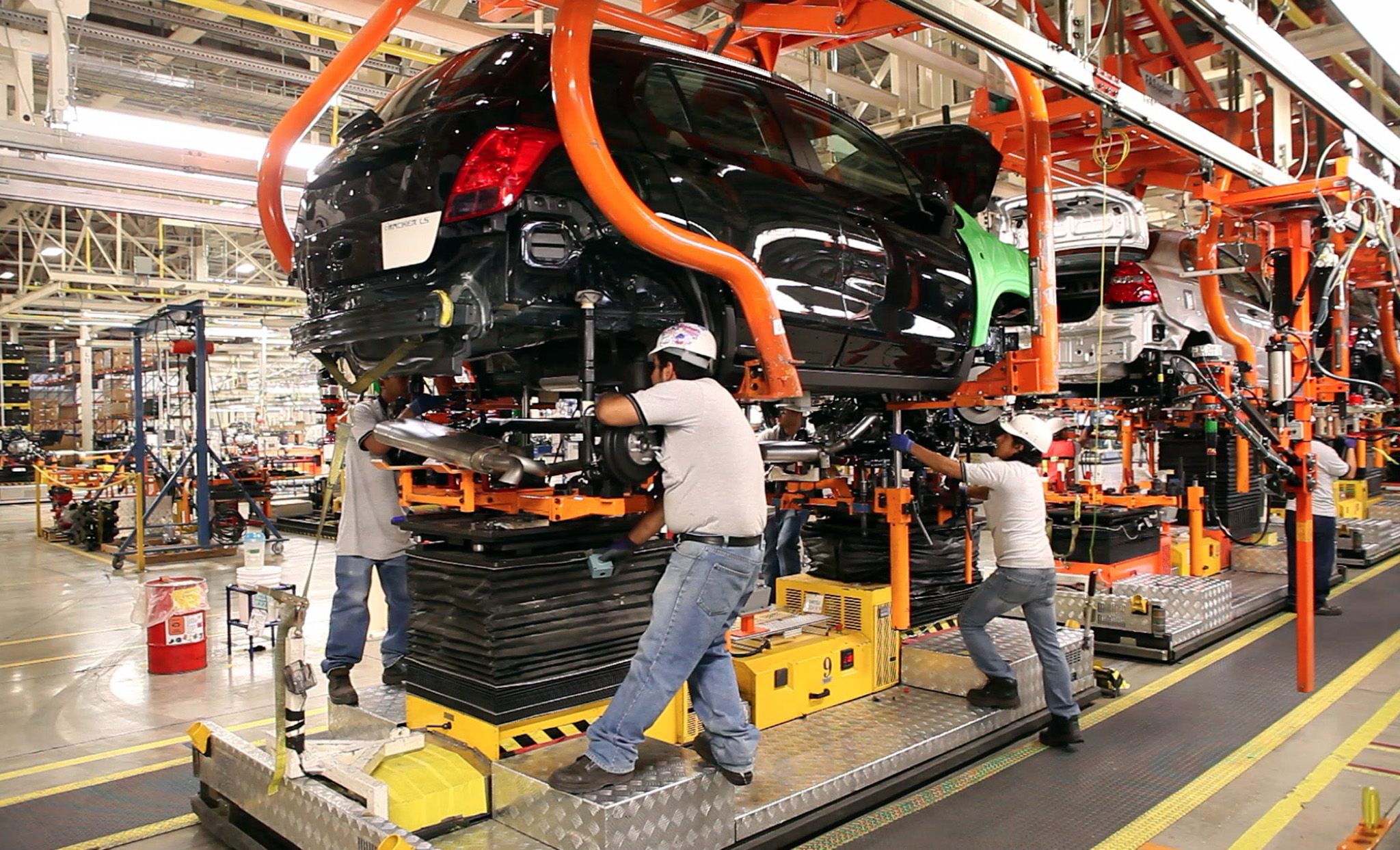 Automatización y Robótica Industrial
4
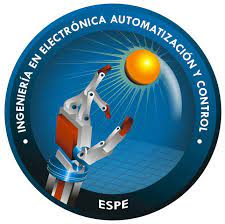 Introducción
Alcance
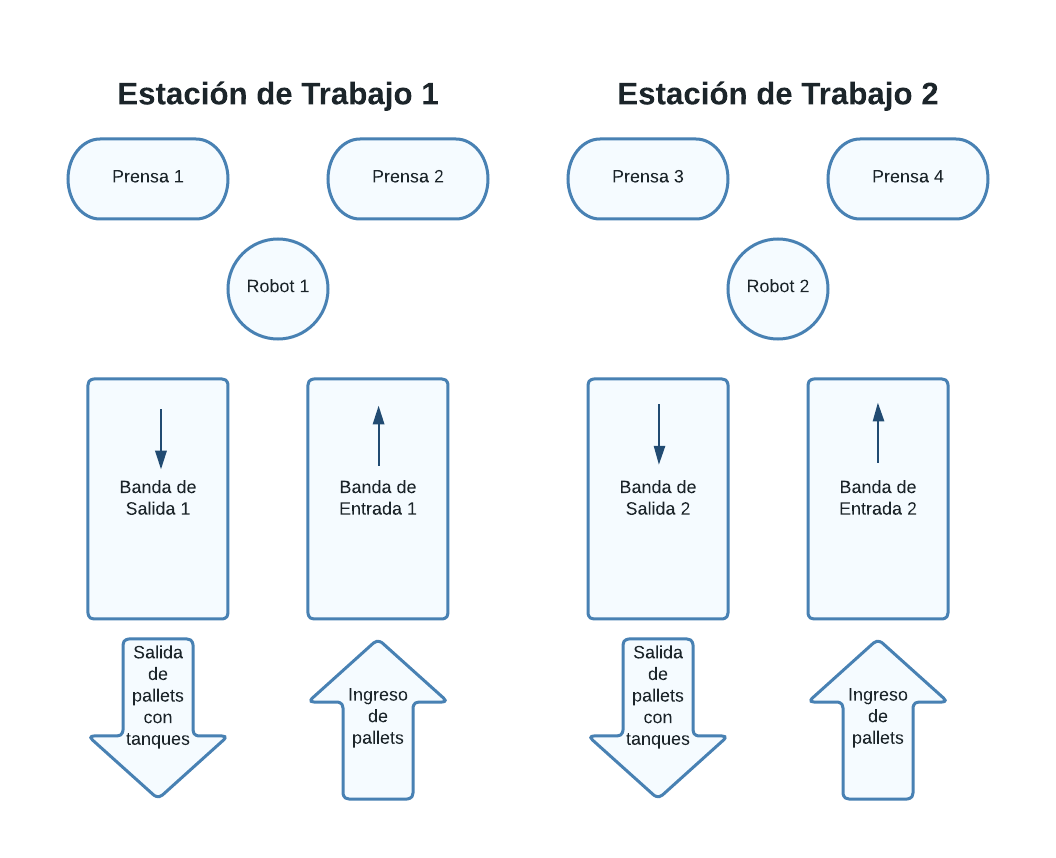 5
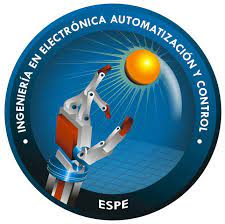 Objetivos
Objetivo General
Desarrollar la ingeniería de concepto, básica y de detalle para la implementación de una célula robotizada destinada al manejo y transporte de tanques cerámicos de inodoros.
Investigar acerca de la automatización y robotiza industrial para procesos de paletizado.
Desarrollar la ingeniera conceptual para analizar y definir la solución más adecuada al problema planteado.
Desarrollar la ingeniería básica y de detalle mediante el diseño de planos eléctricos, diagramas, programación y estudios apropiados que permitan implementar una célula robotizada para un proceso de paletizado.
Realizar la simulación de la célula robotizada mediante el software Kuka Sim Pro para visualizar su funcionamiento.
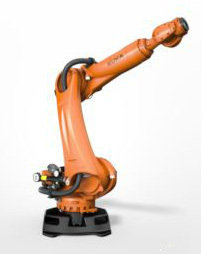 6
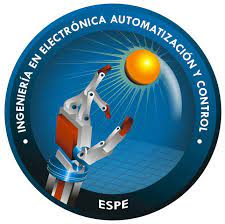 Fundamentación teórica
Descripción del proceso de elaboración
Secado
Esmaltado
Preparación materia prima
Moldeado de piezas
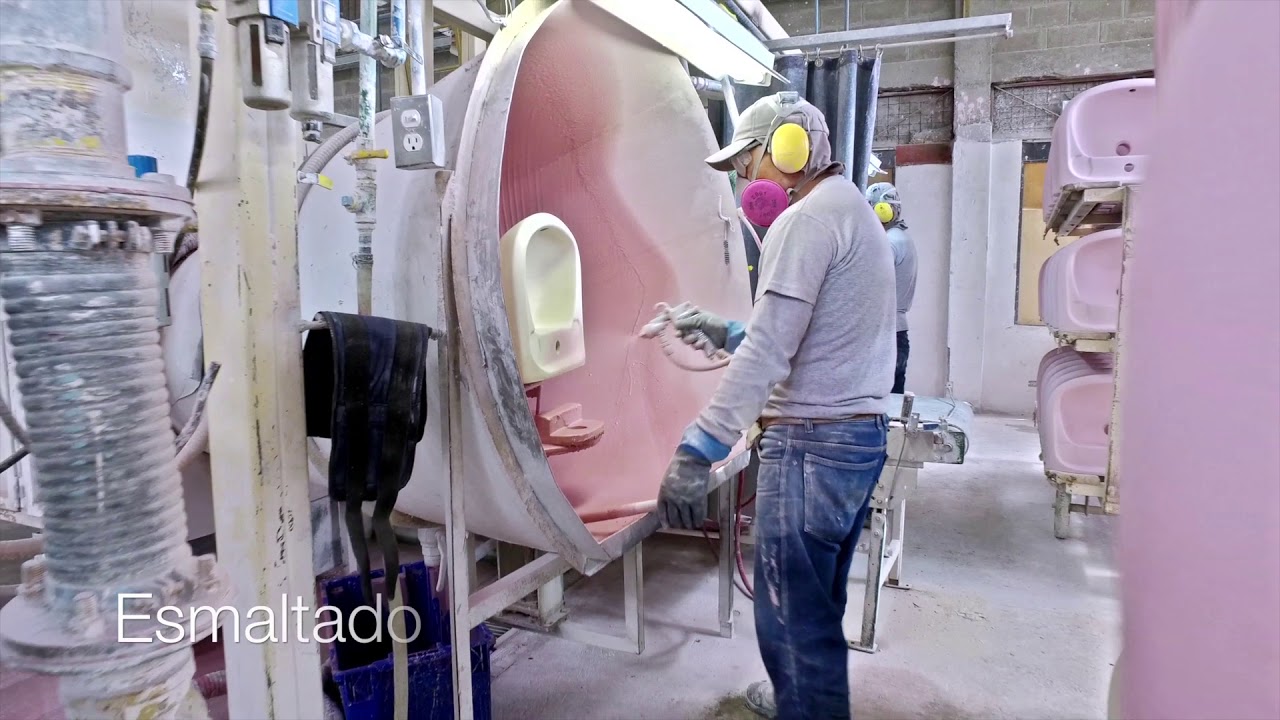 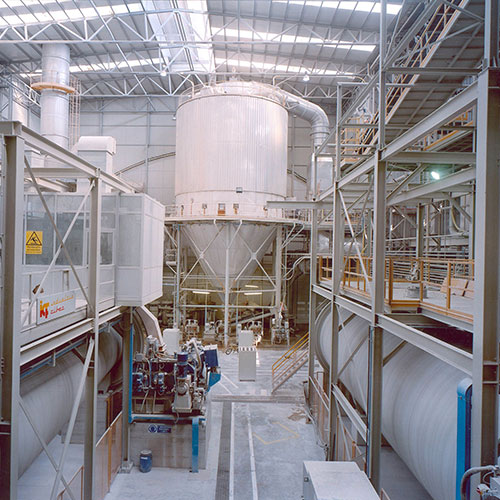 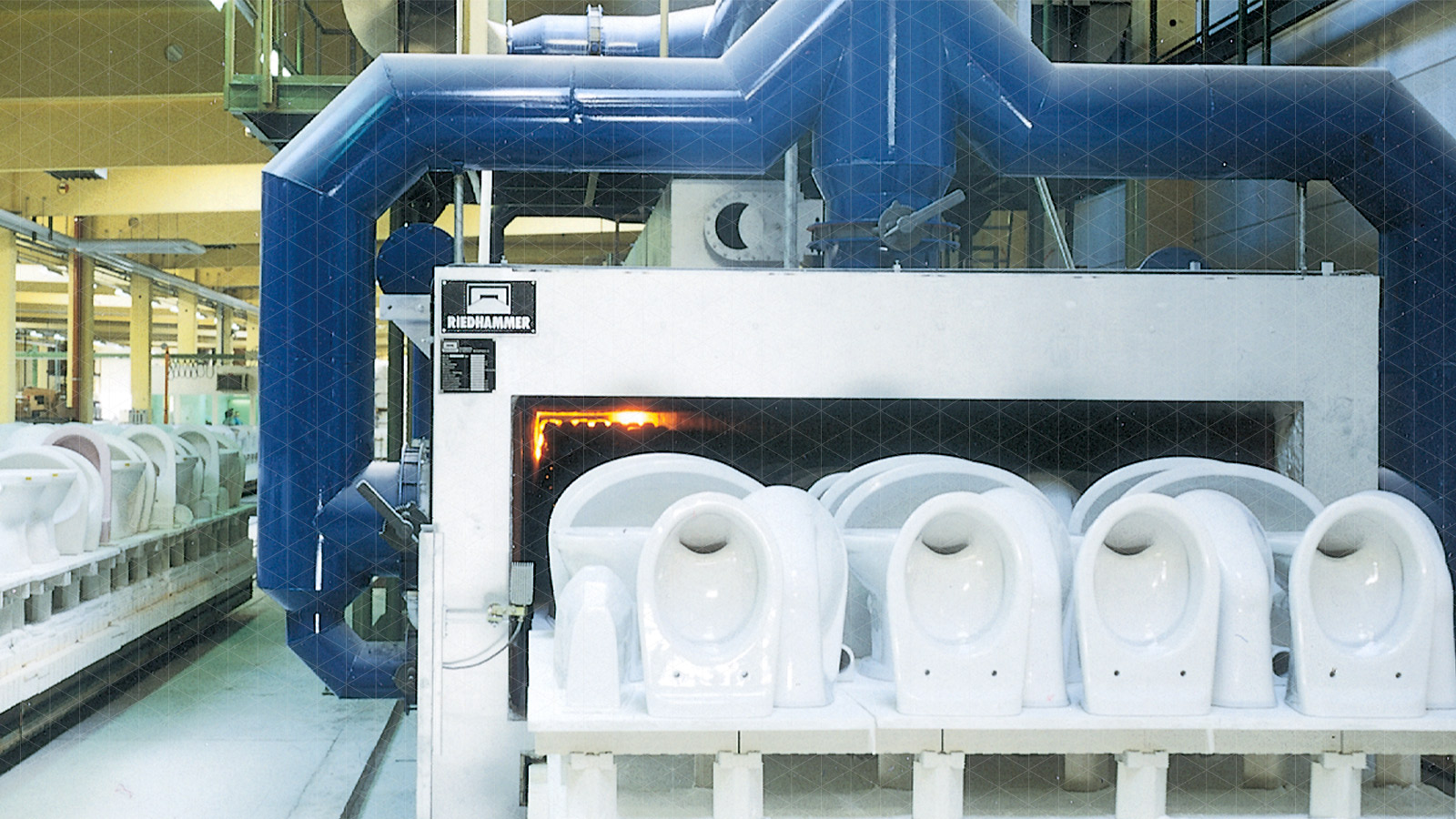 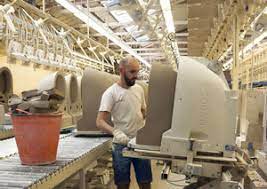 7
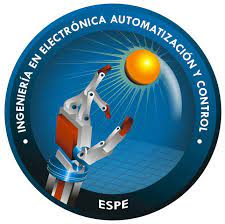 Ingeniería conceptual
Requerimientos del proceso
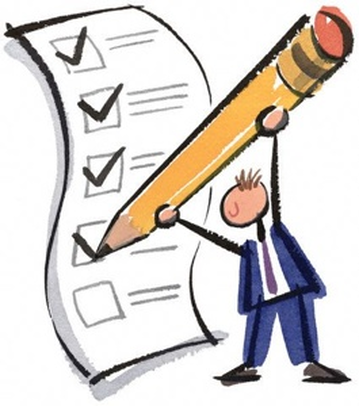 8
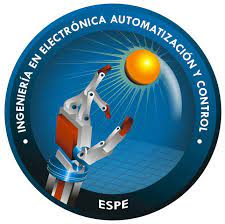 Ingeniería conceptual
Propuesta de automatización
Paletizado con robot cartesiano
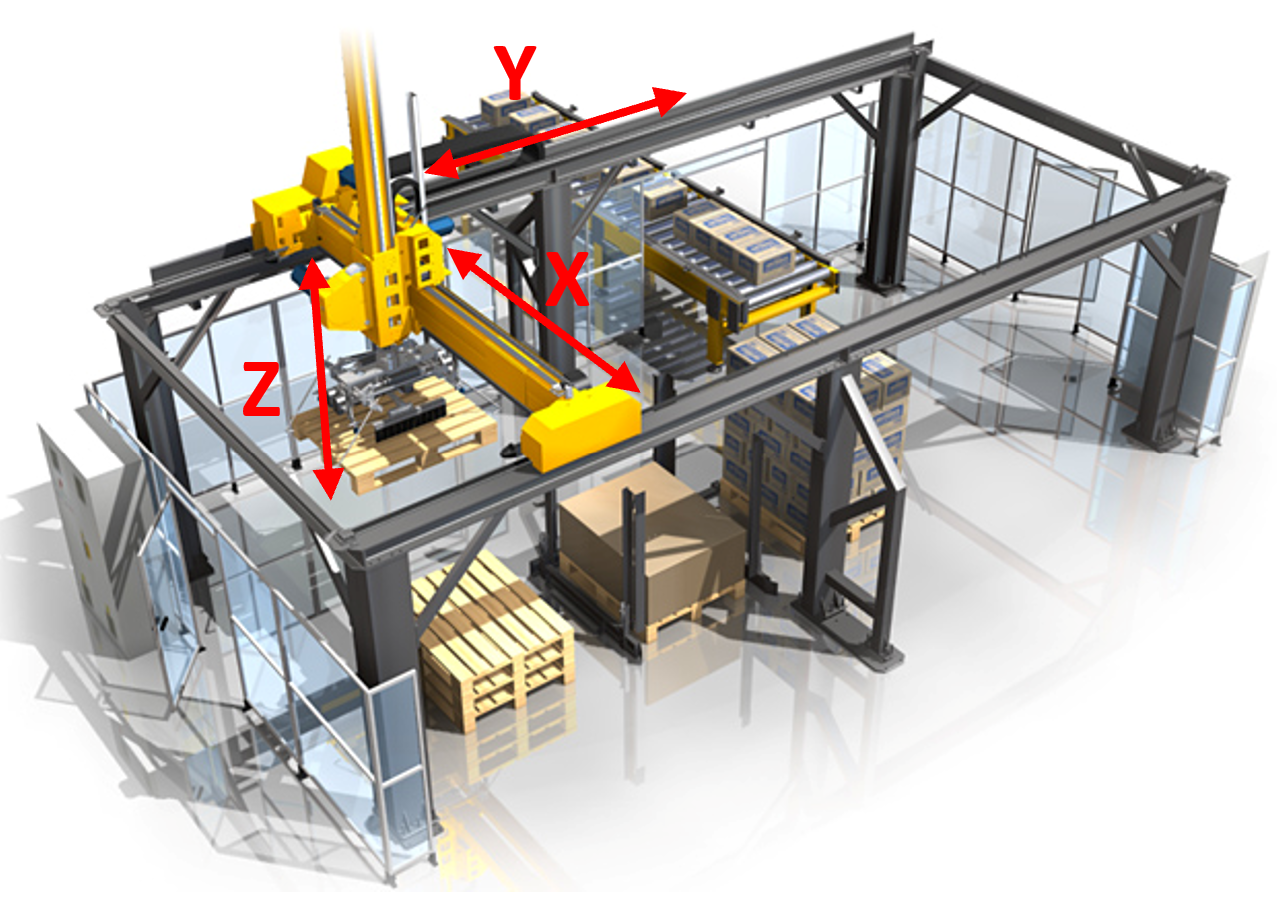 9
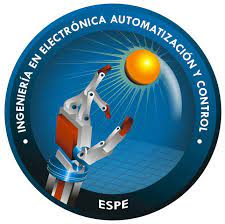 Ingeniería conceptual
Propuesta de automatización
Paletizado con manipulador robótico industrial
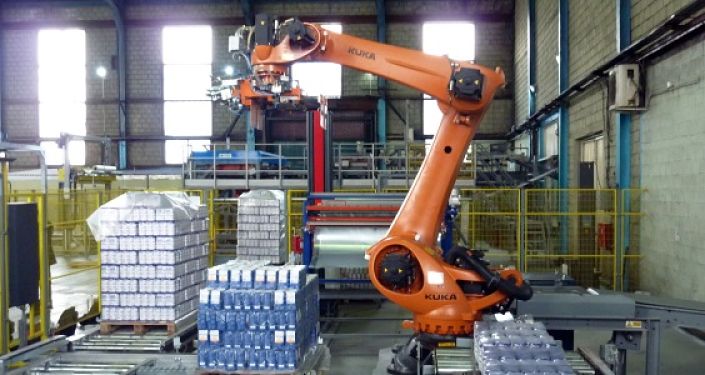 10
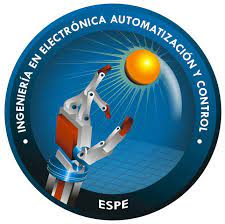 Ingeniería conceptual
Propuesta de automatización
Paletizado con robot colaborativo
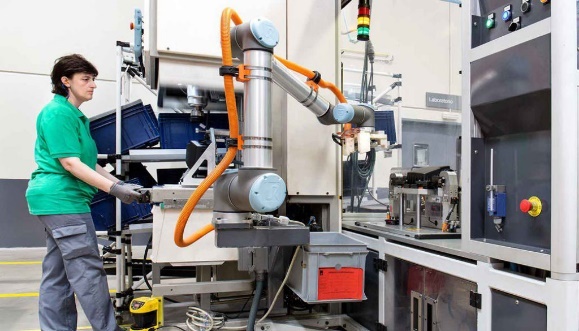 11
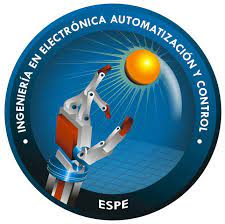 Ingeniería conceptual
Cuadro Comparativo
12
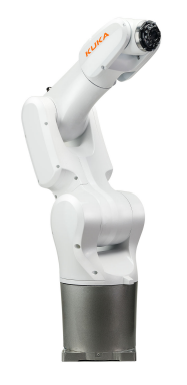 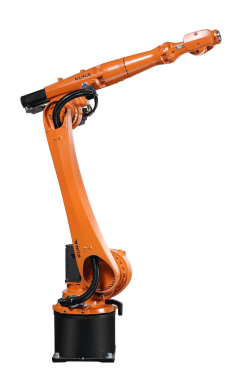 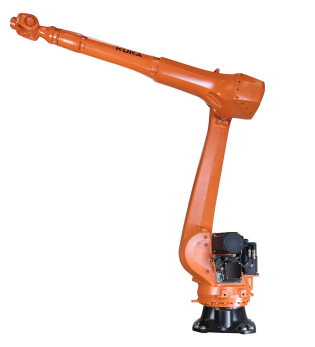 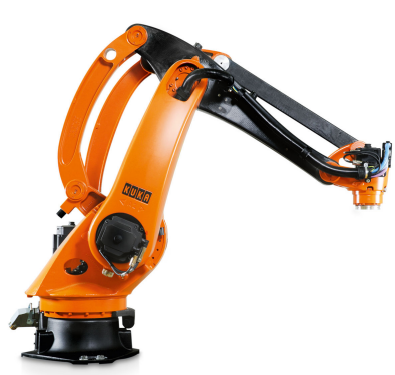 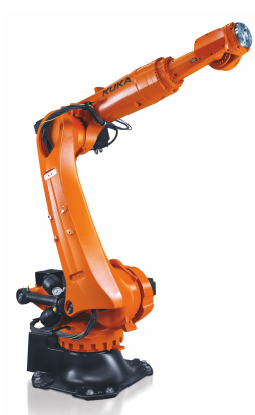 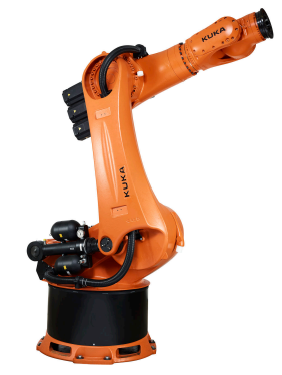 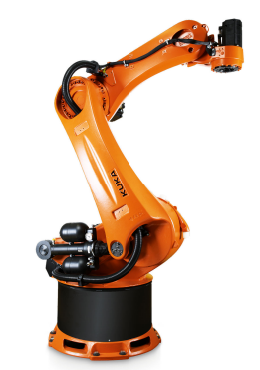 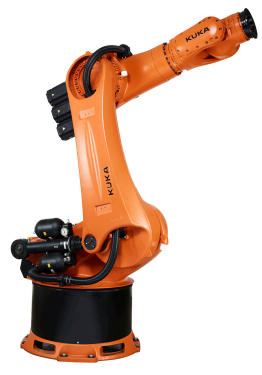 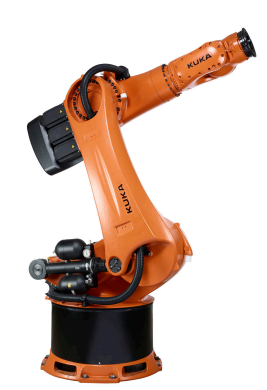 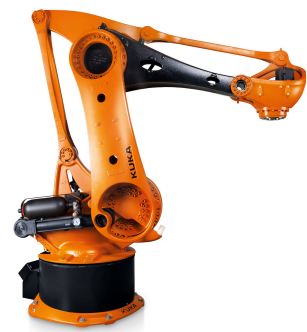 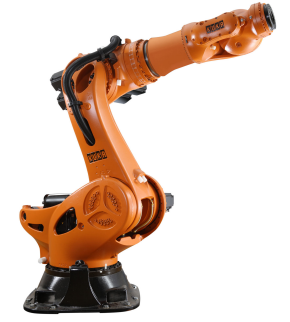 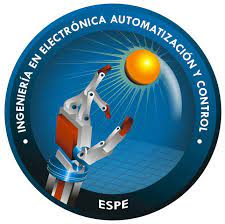 Ingeniería conceptual
Manipulador robótico industrial
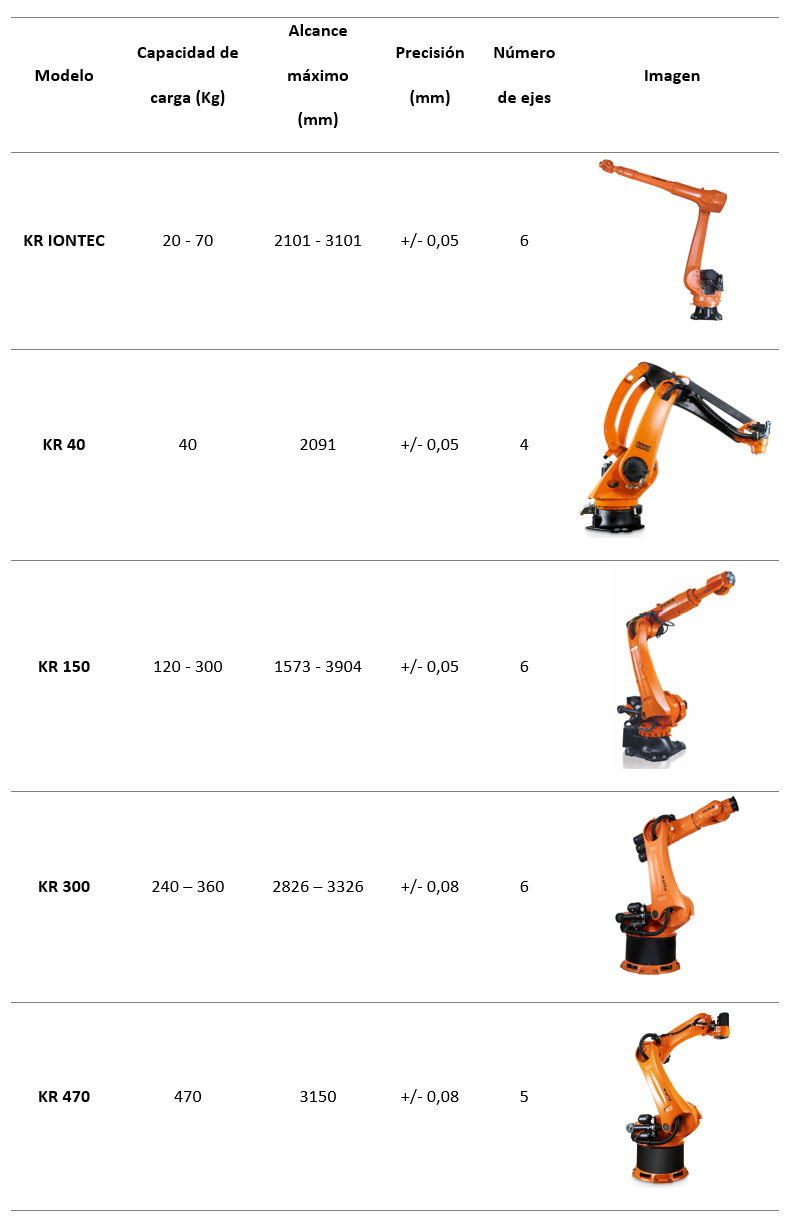 KUKA KR 150
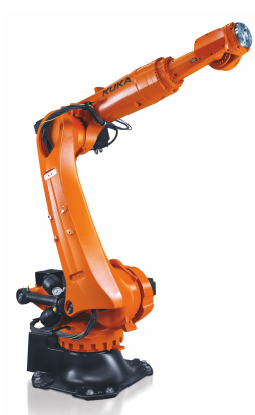 13
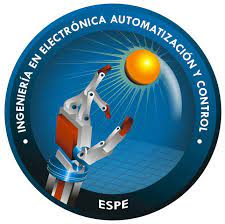 Ingeniería conceptual
Controlador KUKA KR C2
KUKA KR C2
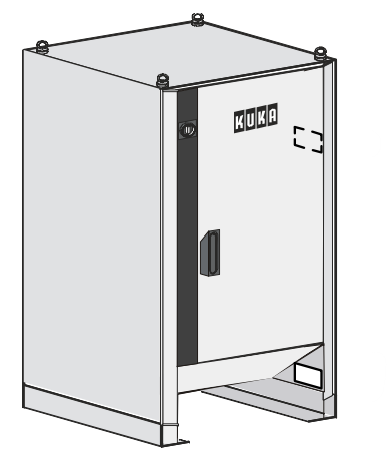 14
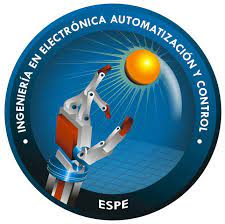 Ingeniería conceptual
Unidad manual de programación
KCP
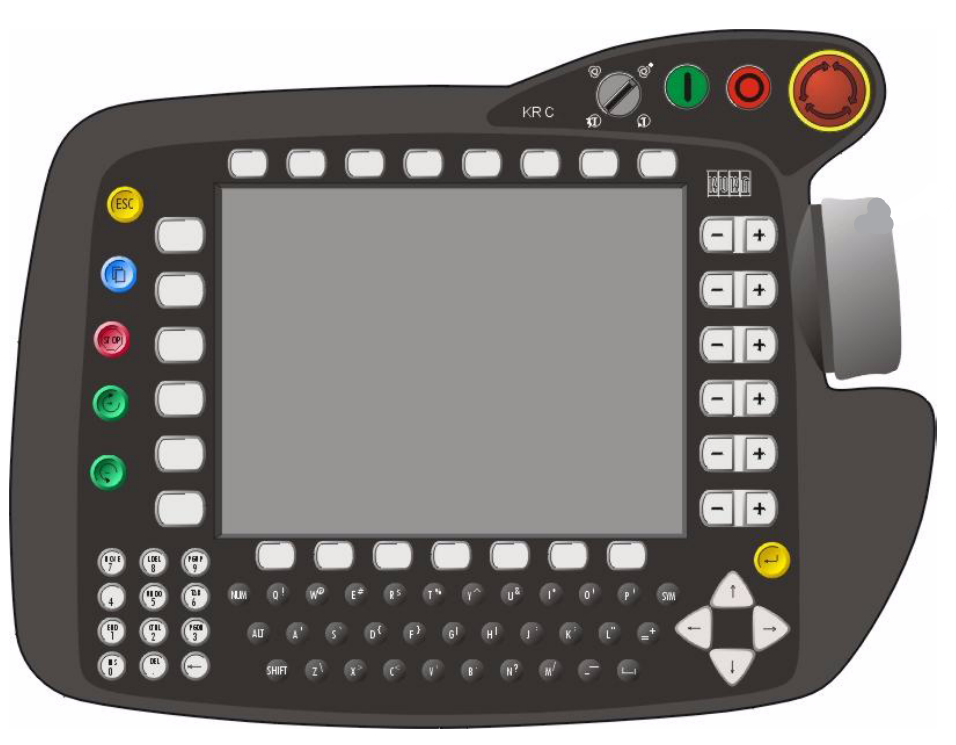 15
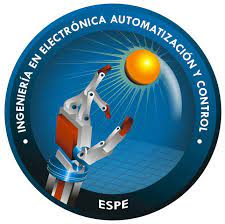 Ingeniería conceptual
Controlador Lógico Programable
PLC
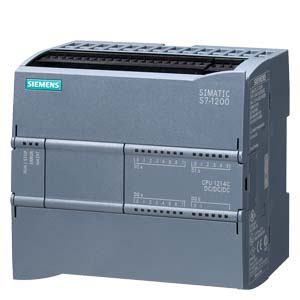 16
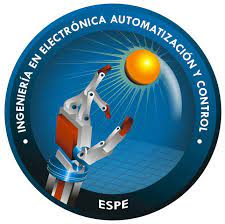 Ingeniería de detalle
Tablero de fuerza y control
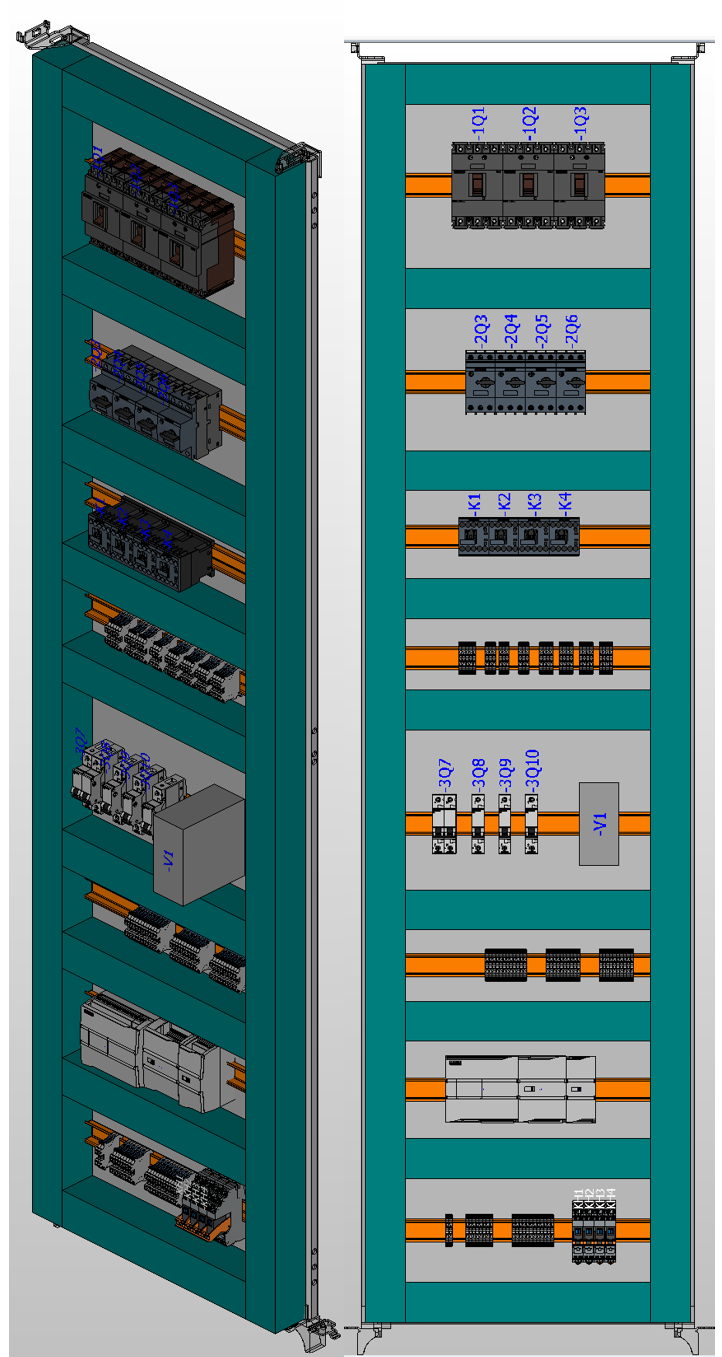 17
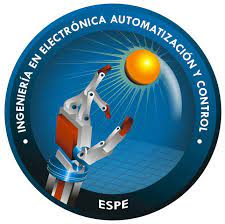 Ingeniería de detalle
Diagramas eléctricos
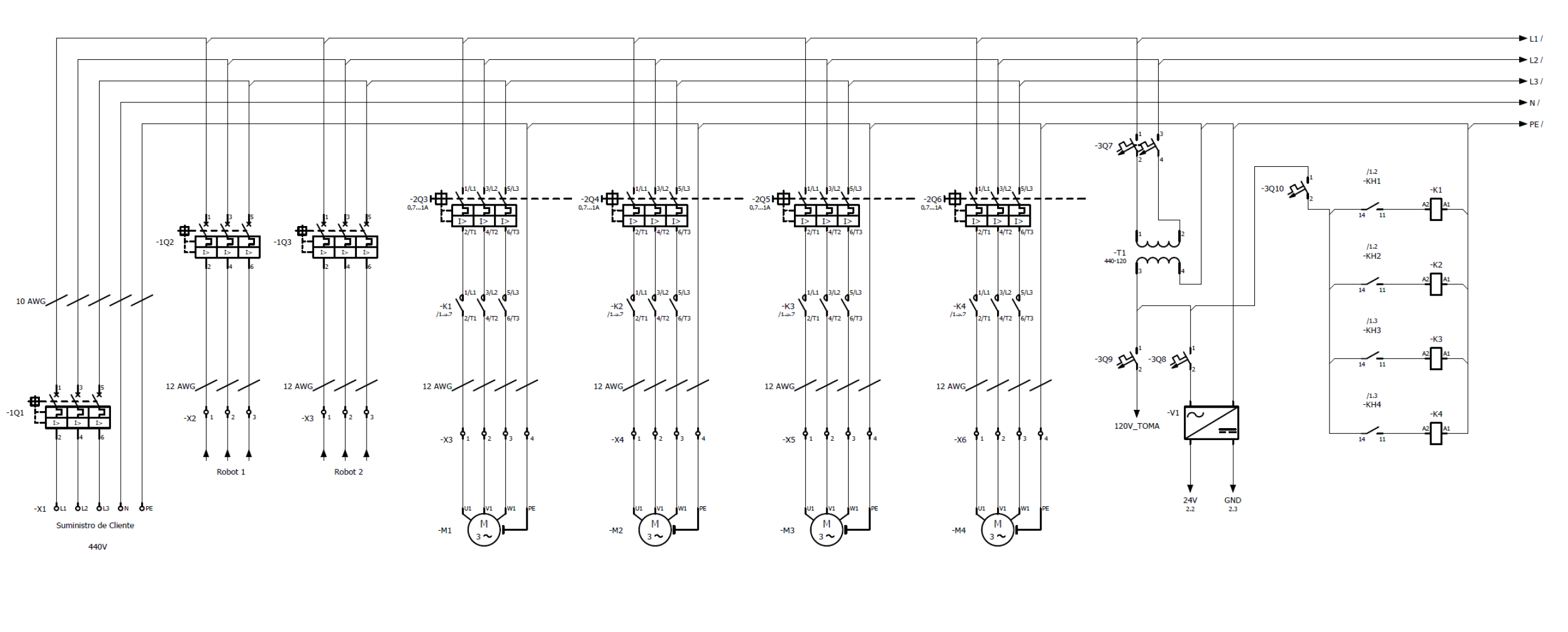 18
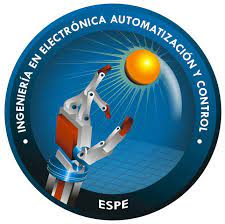 Ingeniería de detalle
Diagramas eléctricos
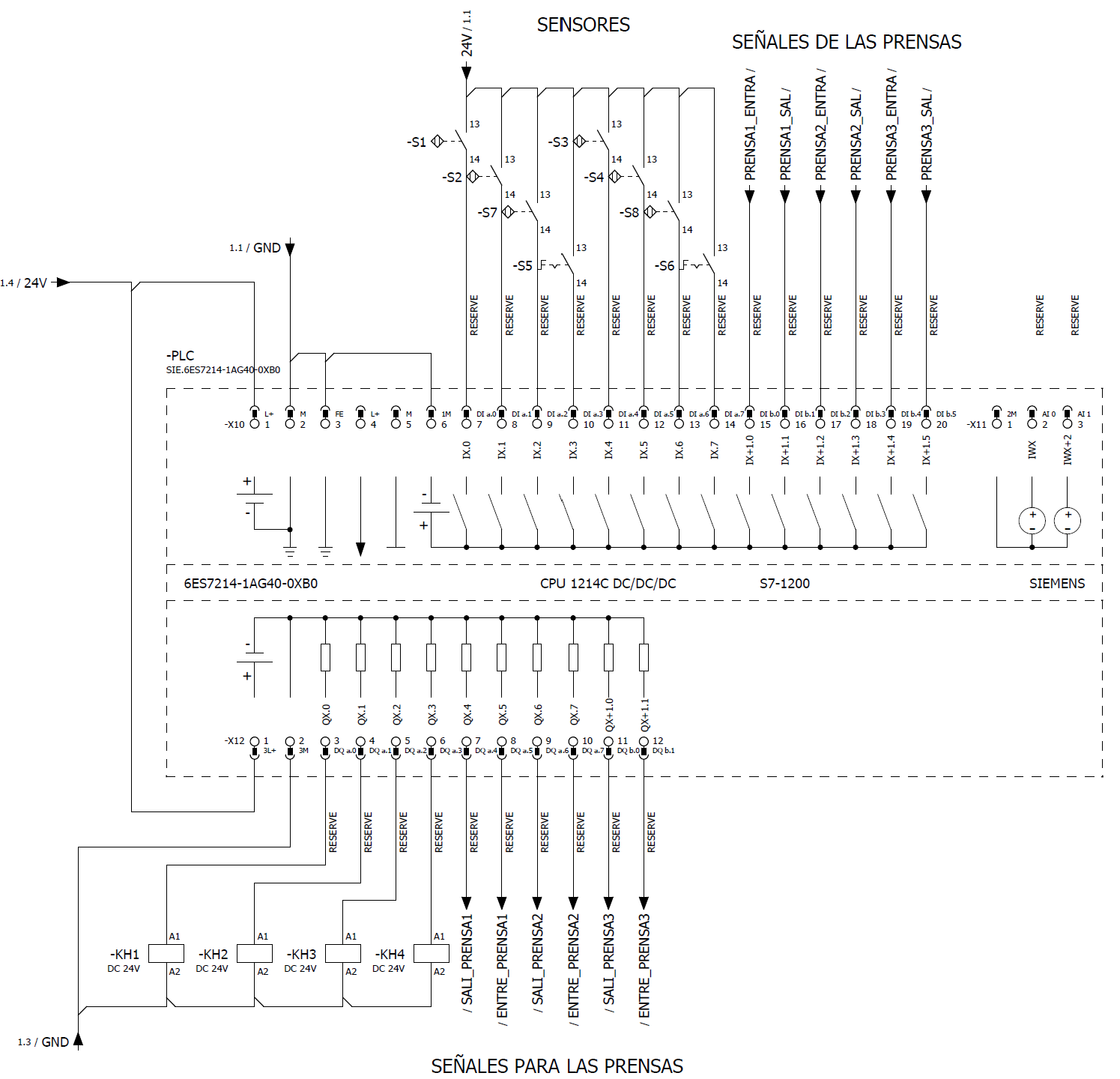 19
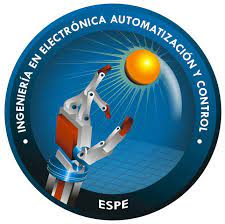 Ingeniería de detalle
Diagramas eléctricos
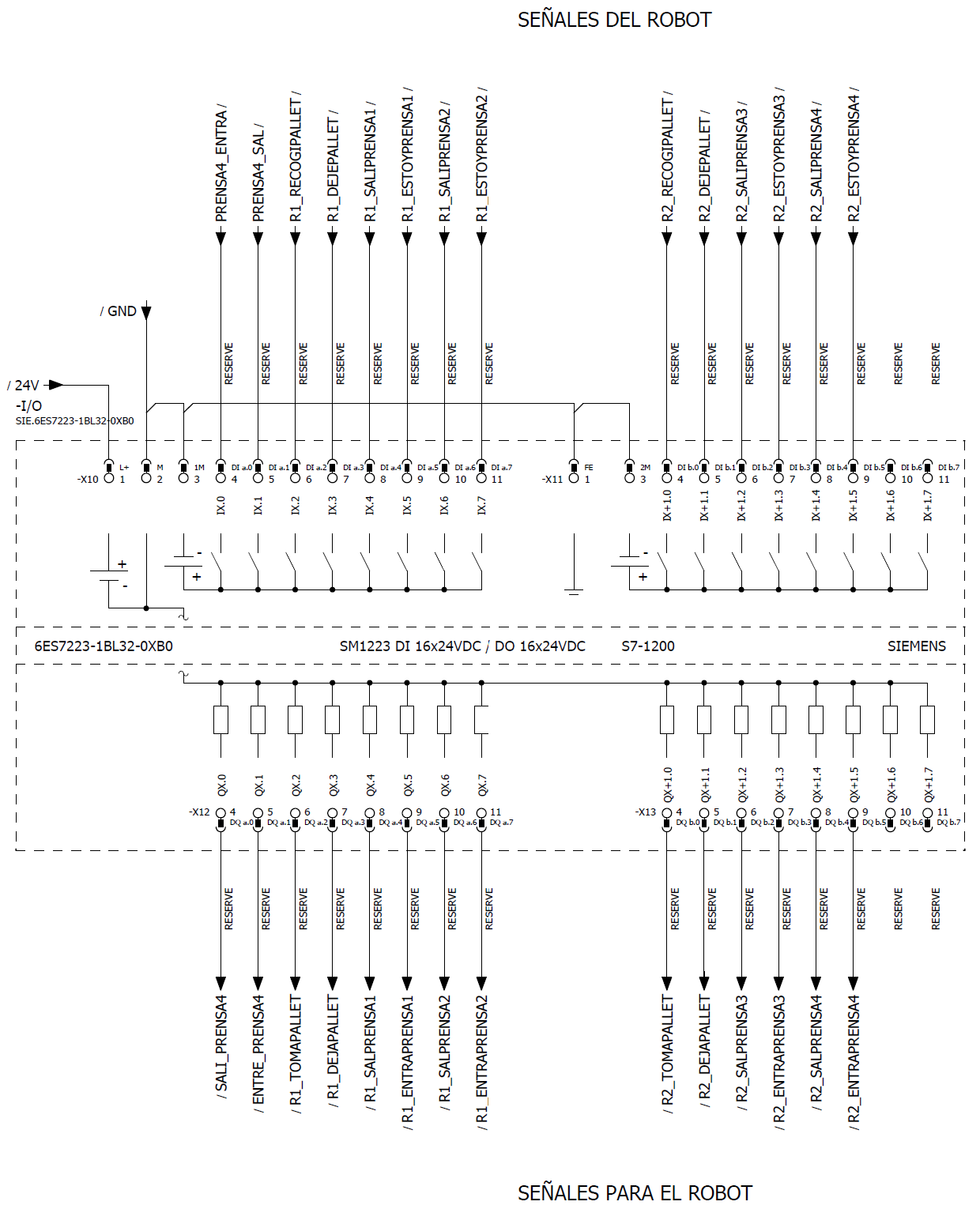 20
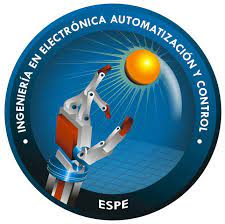 Ingeniería de detalle
Disposición de la célula robotizada
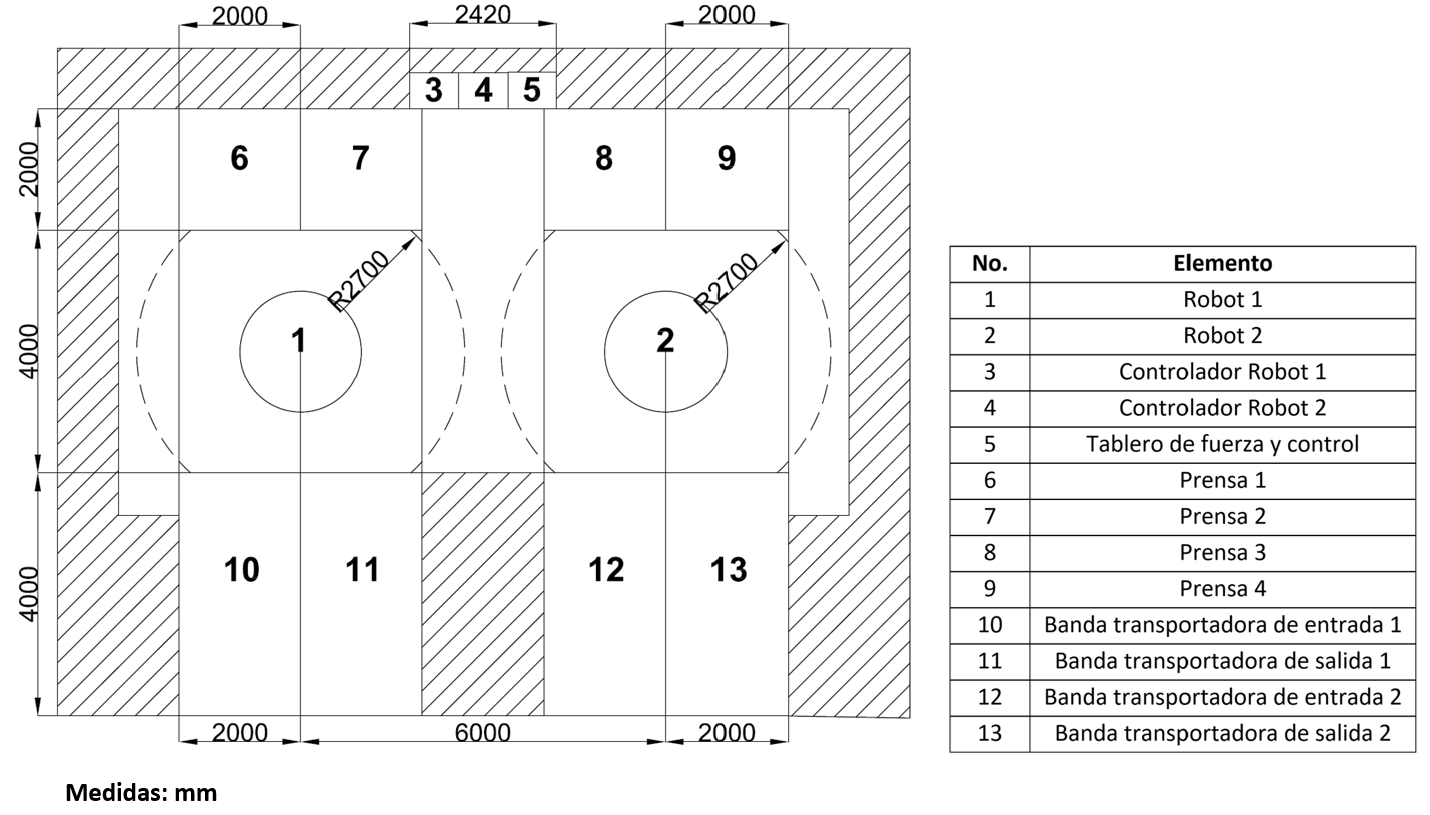 21
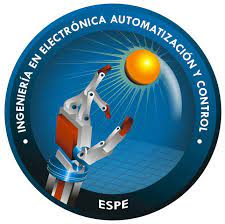 Ingeniería de detalle
Interfaz HMI
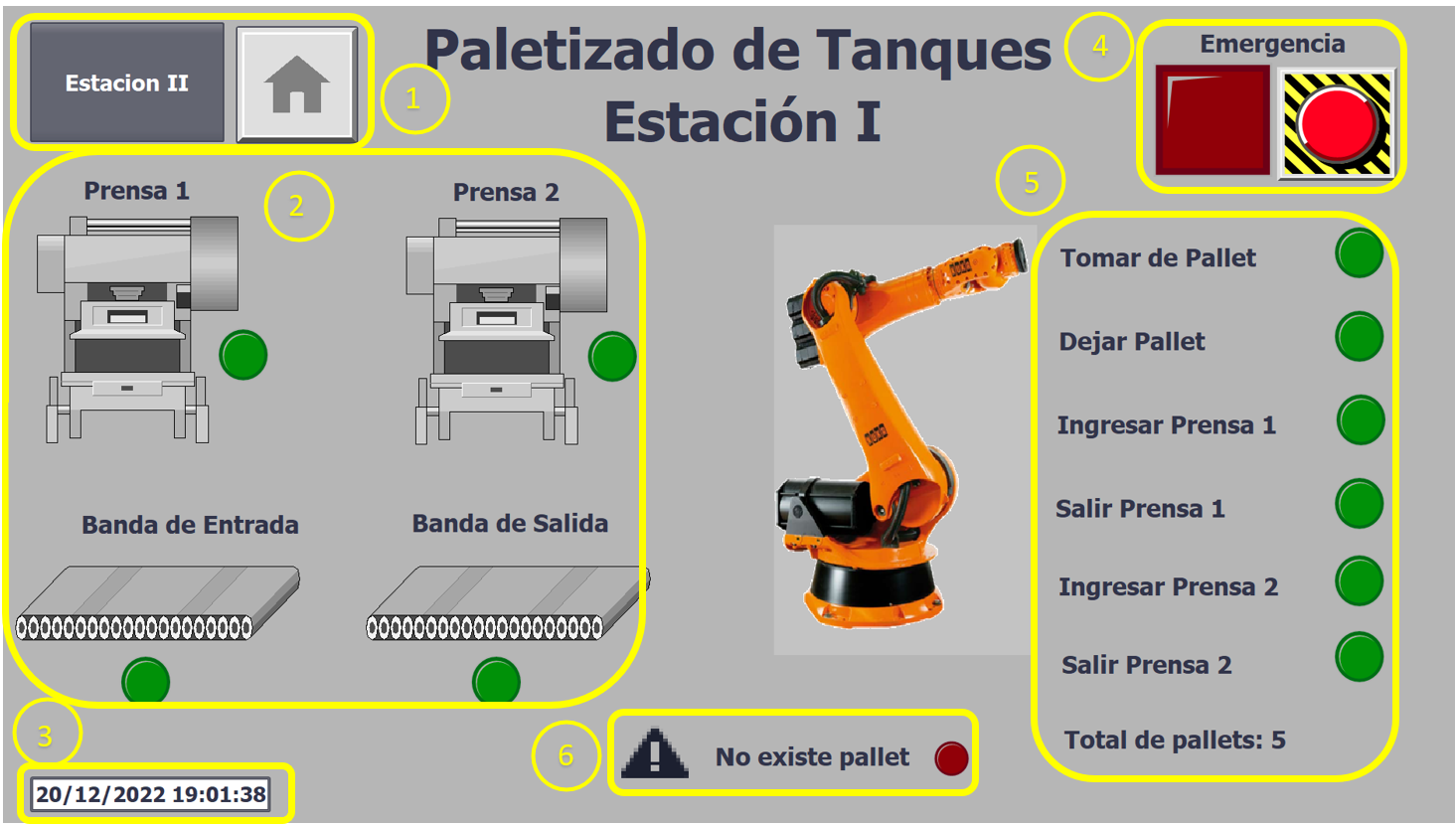 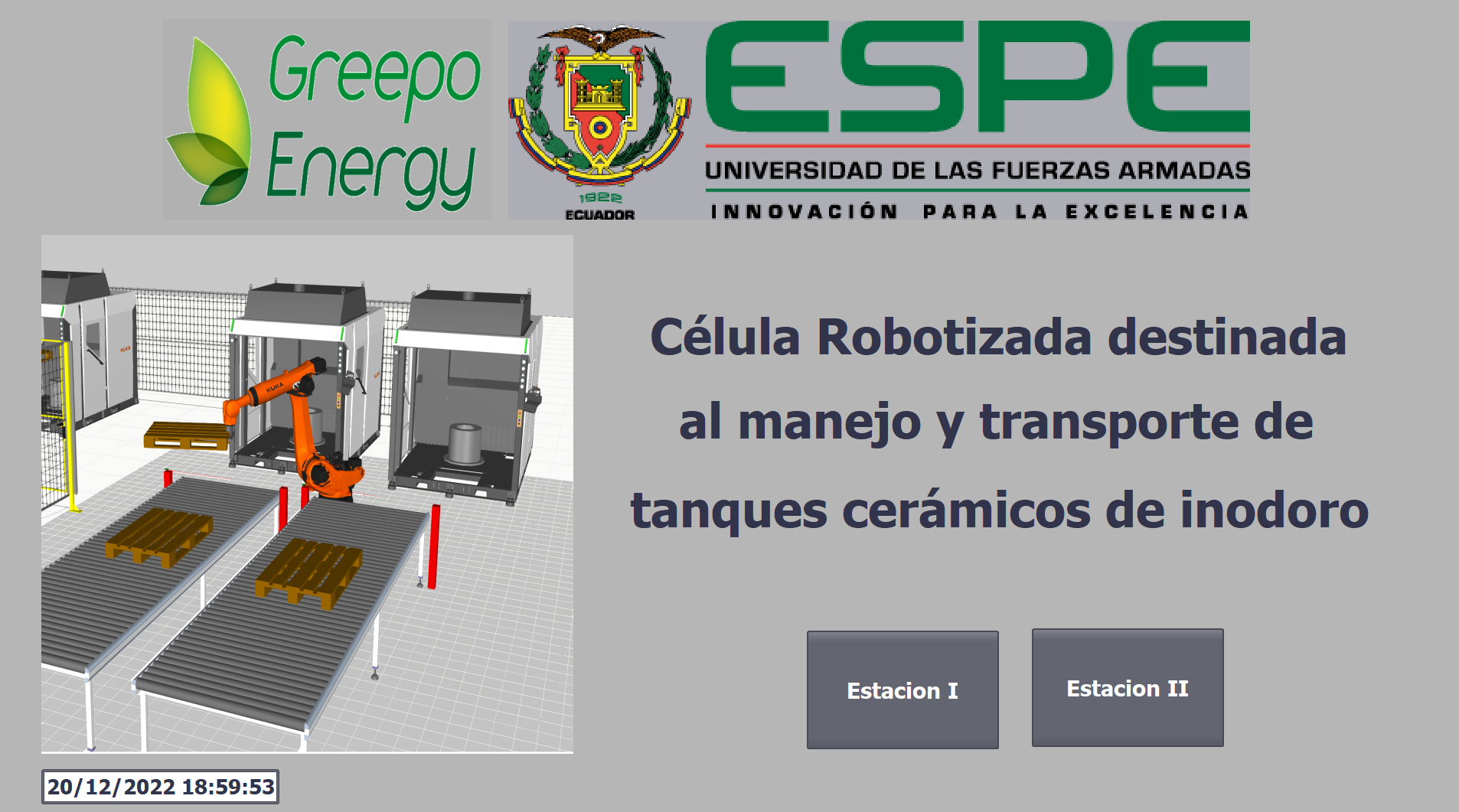 22
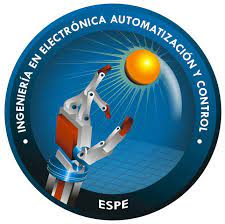 Ingeniería de detalle
Programación del PLC
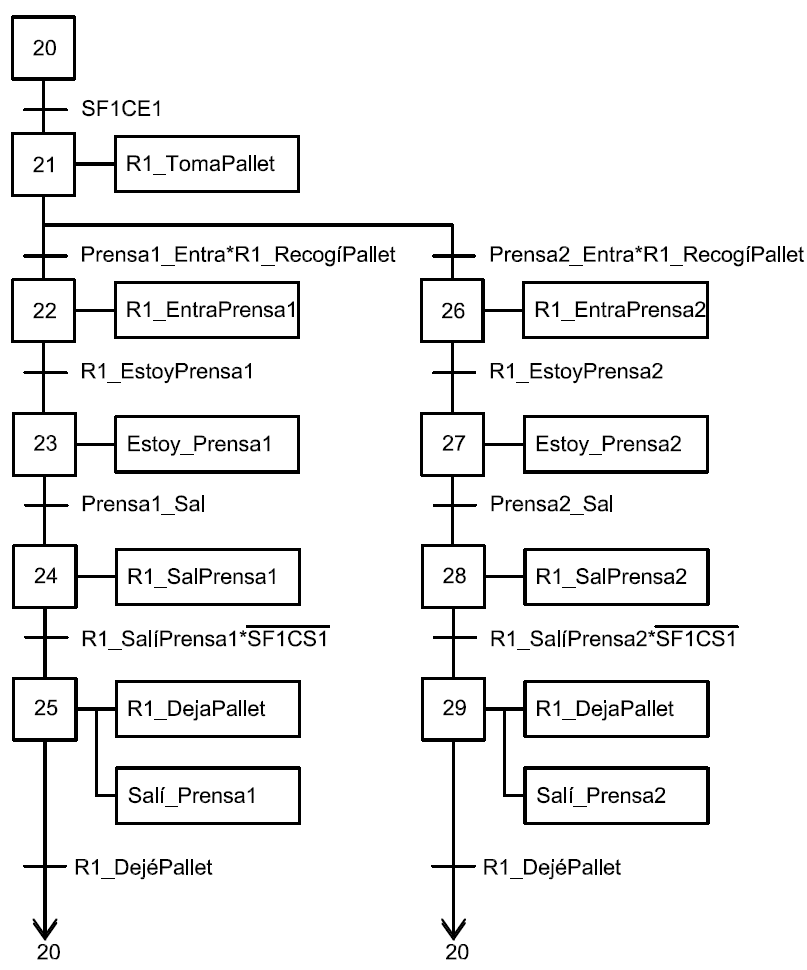 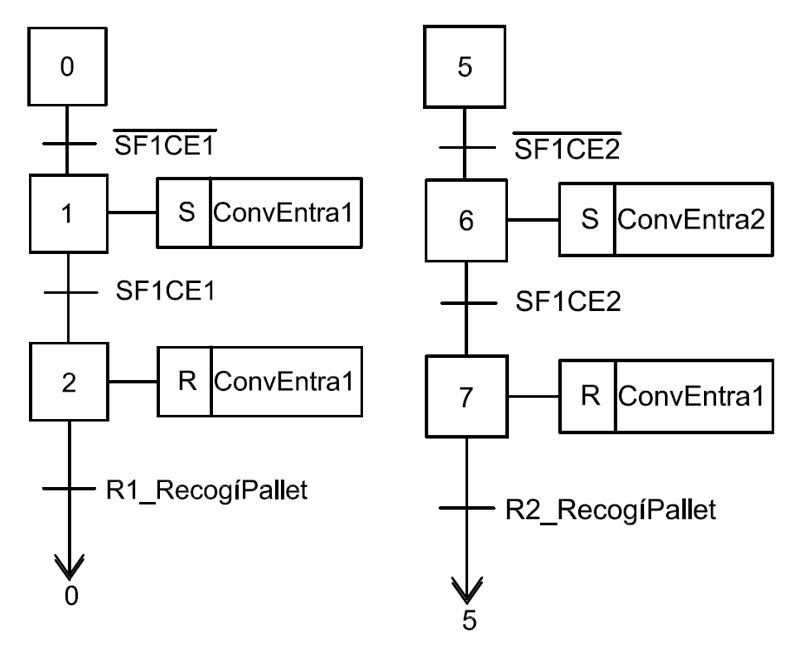 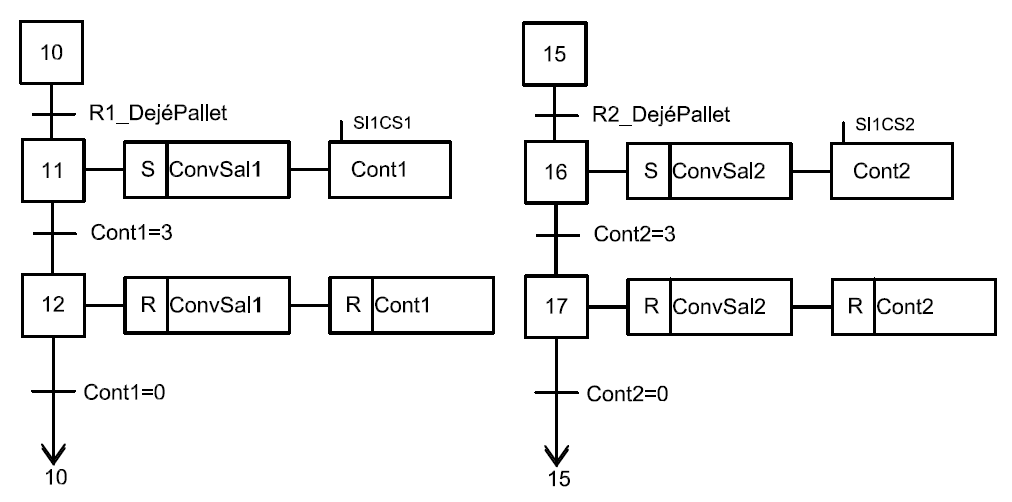 23
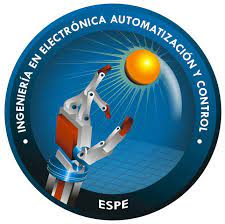 Ingeniería de detalle
Programación de robot
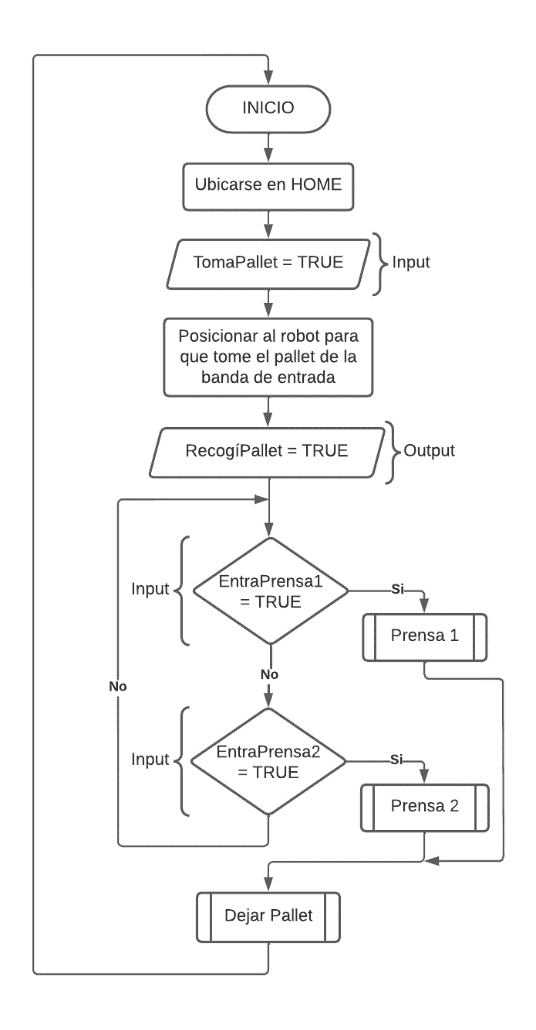 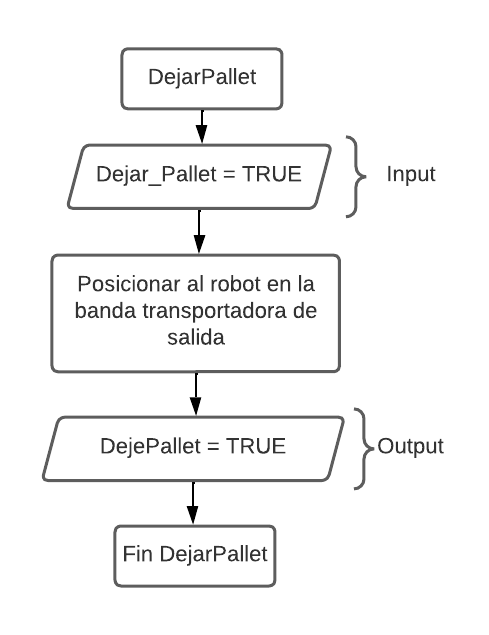 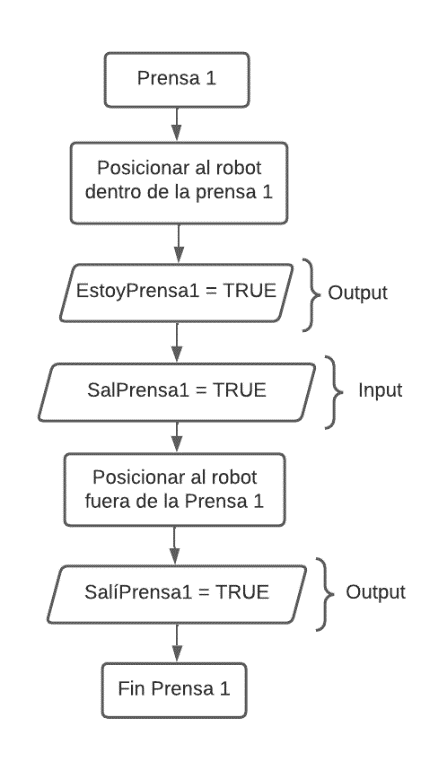 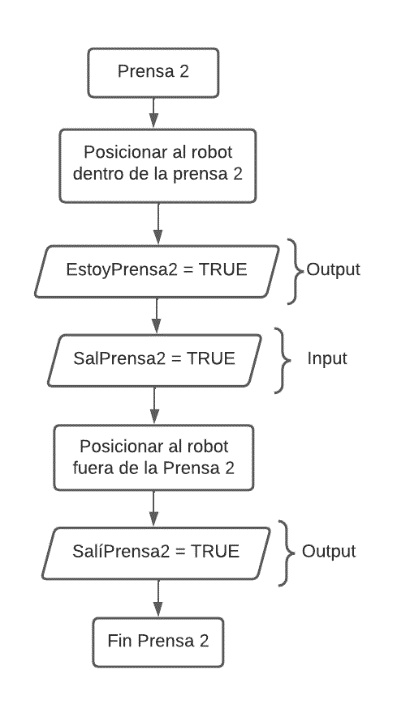 24
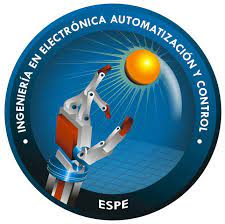 Ingeniería de detalle
Plan de mantenimiento robot
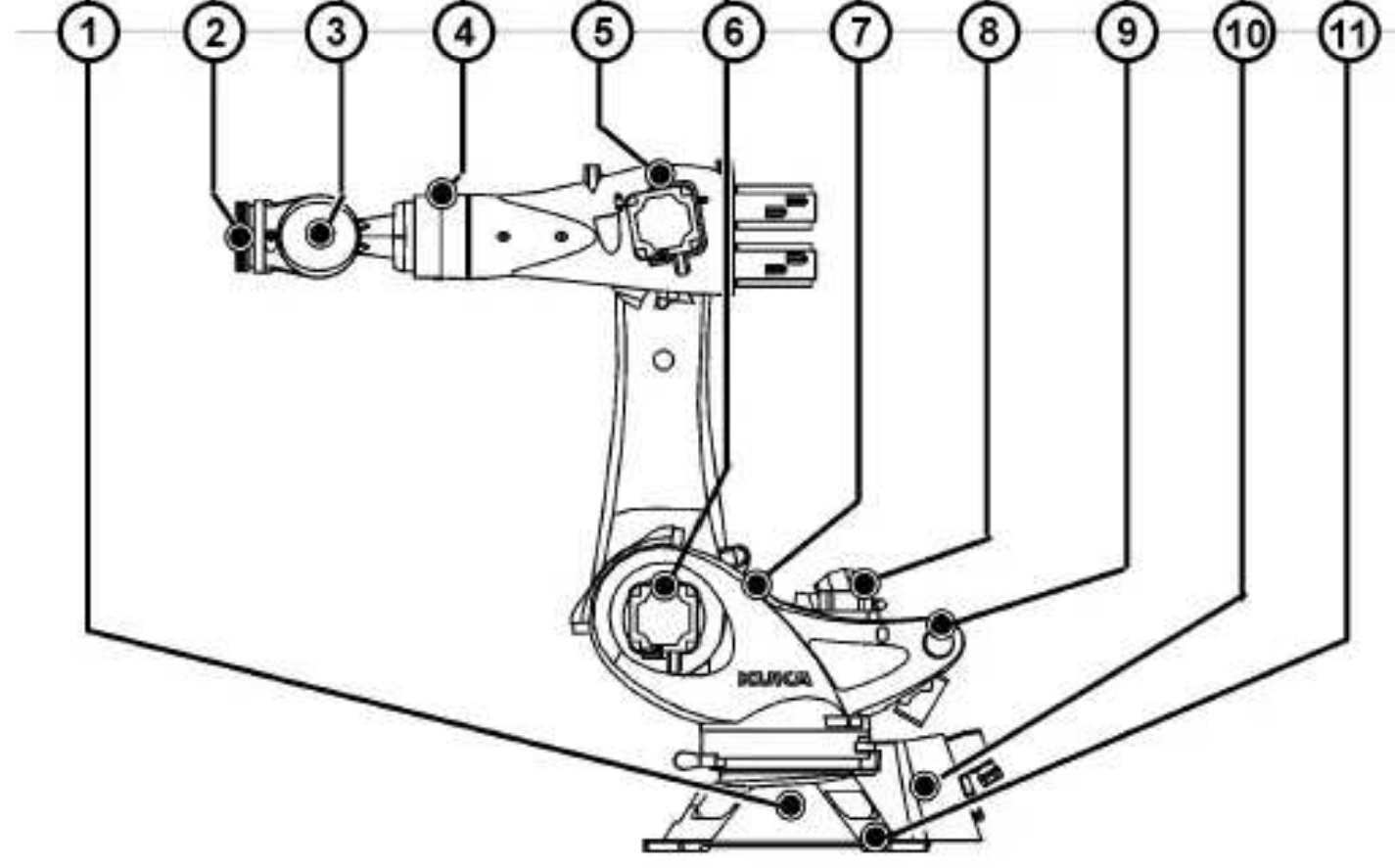 25
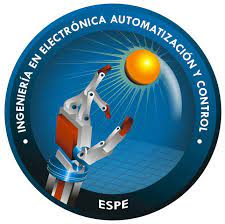 Simulación
Controlador Lógico Programable
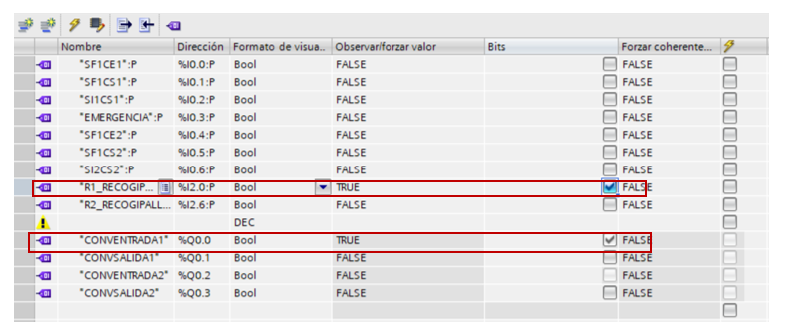 16
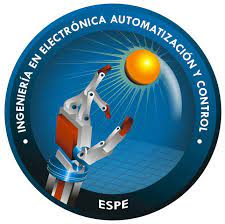 Simulación
Célula Robotizada
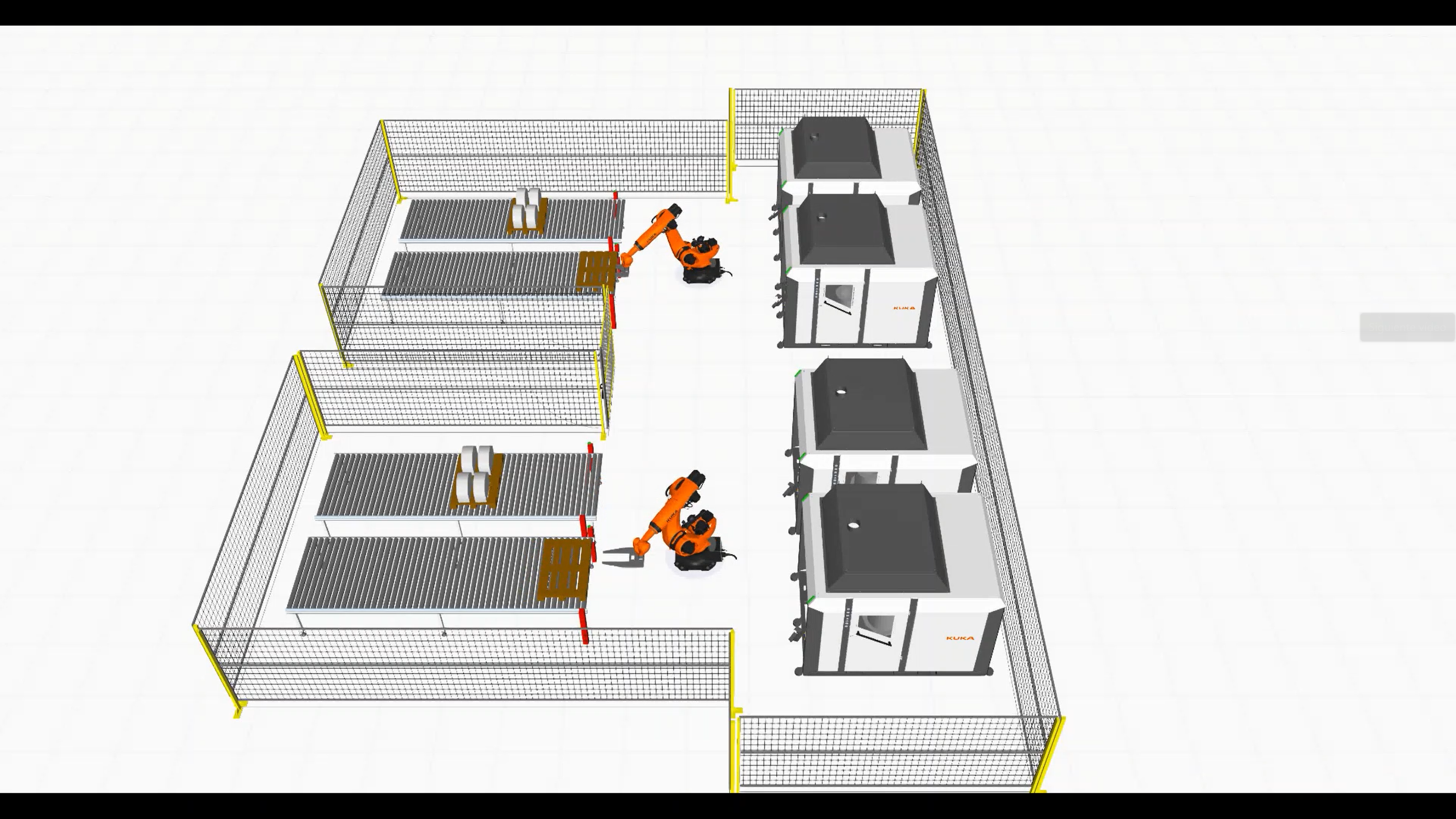 16
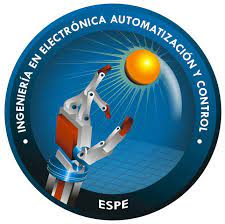 Conclusiones, Recomendaciones y Trabajos Futuros
Conclusiones
Se desarrolló la ingeniería de concepto, básica y de detalle para una adecuada implementación de la célula robotizada destinada al manejo y transporte de tanques cerámicos de inodoros, con el apoyo de la empresa Greepo Energy S.A.
	Se realizó una investigación adecuada sobre la automatización y robótica industrial para procesos de paletizado, misma que sirve como una guía para el diseño de la célula robotizada destinada al manejo y transporte de tanques cerámicos de inodoros.
	Mediante la ingeniería conceptual se garantiza la viabilidad técnica del proyecto, considerando los requerimientos del usuario y evaluando las diferentes alternativas de solución.
27
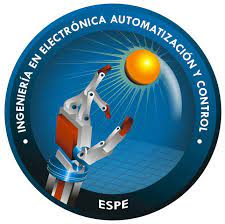 Conclusiones, Recomendaciones y Trabajos Futuros
Conclusiones
La ingeniería básica detalla la documentación técnica de cada uno de los componentes necesarios para la implementación del proyecto.
	La ingeniería de detalle define de manera precisa los planos eléctricos, la disposición de equipos, la programación del PLC y las especificaciones de seguridad para poder llevar a cabo la implementación del proyecto.
	Se realizó la simulación de la célula robotizada mediante software Kuka Sim Pro para visualizar el funcionamiento adecuado del proceso de paletizado de tanques de inodoro.
	Se diseñó una pantalla HMI basado en las recomendaciones de la norma ISA 101 y la guía GEDIS, con la finalidad de facilitar al operador el control y monitoreo del proceso de paletizada manera eficiente de ambas estaciones de trabajo.
27
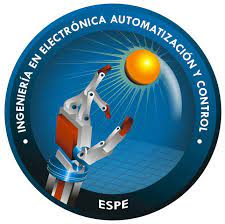 Conclusiones, Recomendaciones y Trabajos Futuros
Recomendaciones
Es necesario cumplir con el plan de mantenimiento del robot para garantizar su vida útil, correcto funcionamiento, evitando generar pérdidas económicas por paros imprevistos que retrasen la producción.
	Es importante considerar que la velocidad del robot debe ser baja, con el fin de garantizar la calidad del producto final, debido a que los tanques de inodoro cuando salen de las prensas están en un estado húmedo, es decir que si se someten a movimientos bruscos podría sufrir algún tipo de deformación.
	Es importante seguir los lineamientos de seguridad con el fin de prevenir y controlar los riesgos inherentes dentro del proceso de paletizado de los tanques. Garantizando un entorno de trabajo seguro para los operarios.
27
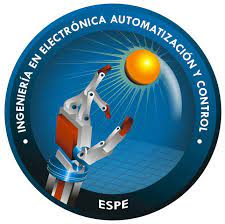 Conclusiones, Recomendaciones y Trabajos Futuros
Trabajos Futuros
Al existir diversas etapas en el proceso de fabricación de los inodoros, se puede implementar un robot adicional para el esmaltado de piezas, optimizando recursos y mejorando la calidad del producto final.
Con la finalidad de conseguir un control de la planta de producción, es necesario implementar un sistema MES para sincronizar y obtener información de las operaciones de producción en tiempo real.
27